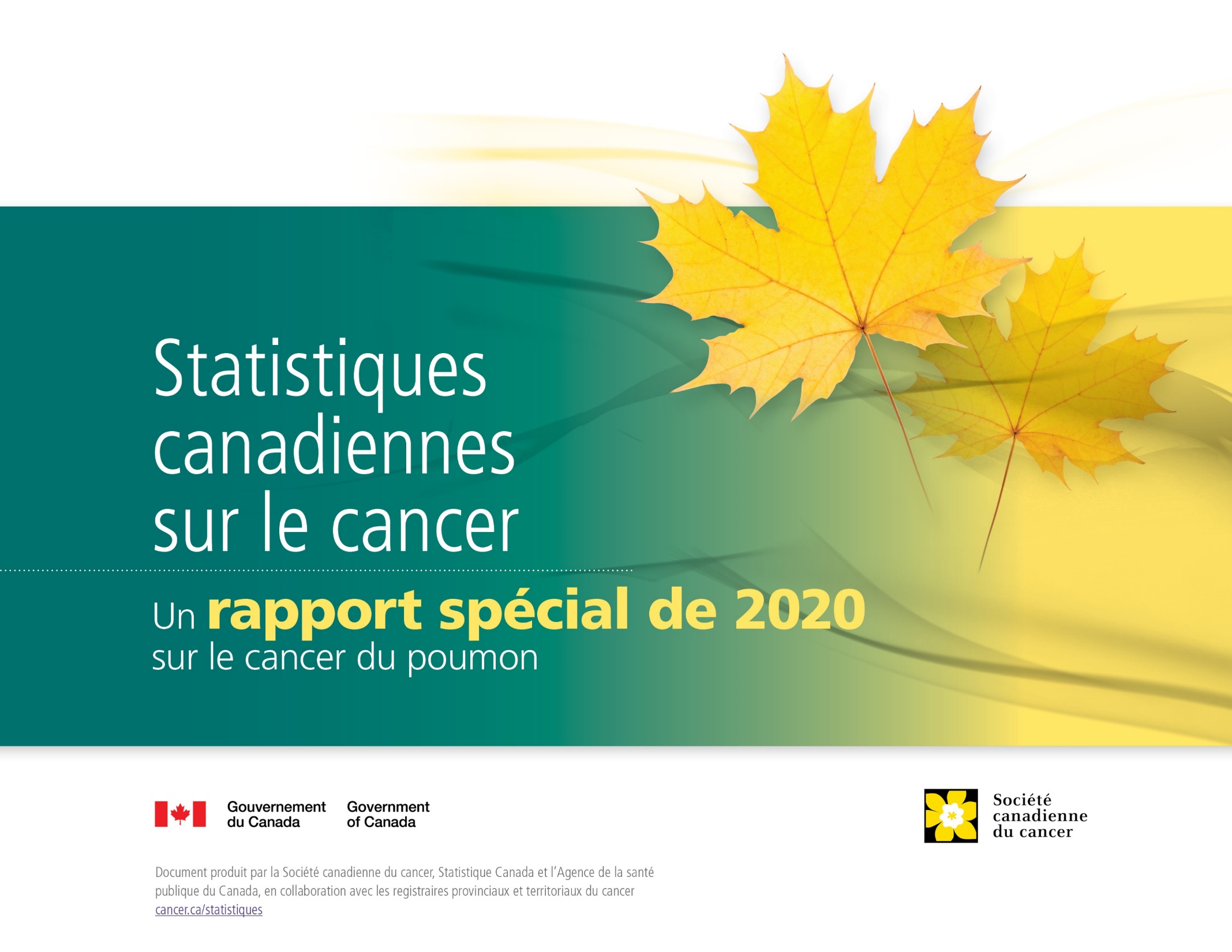 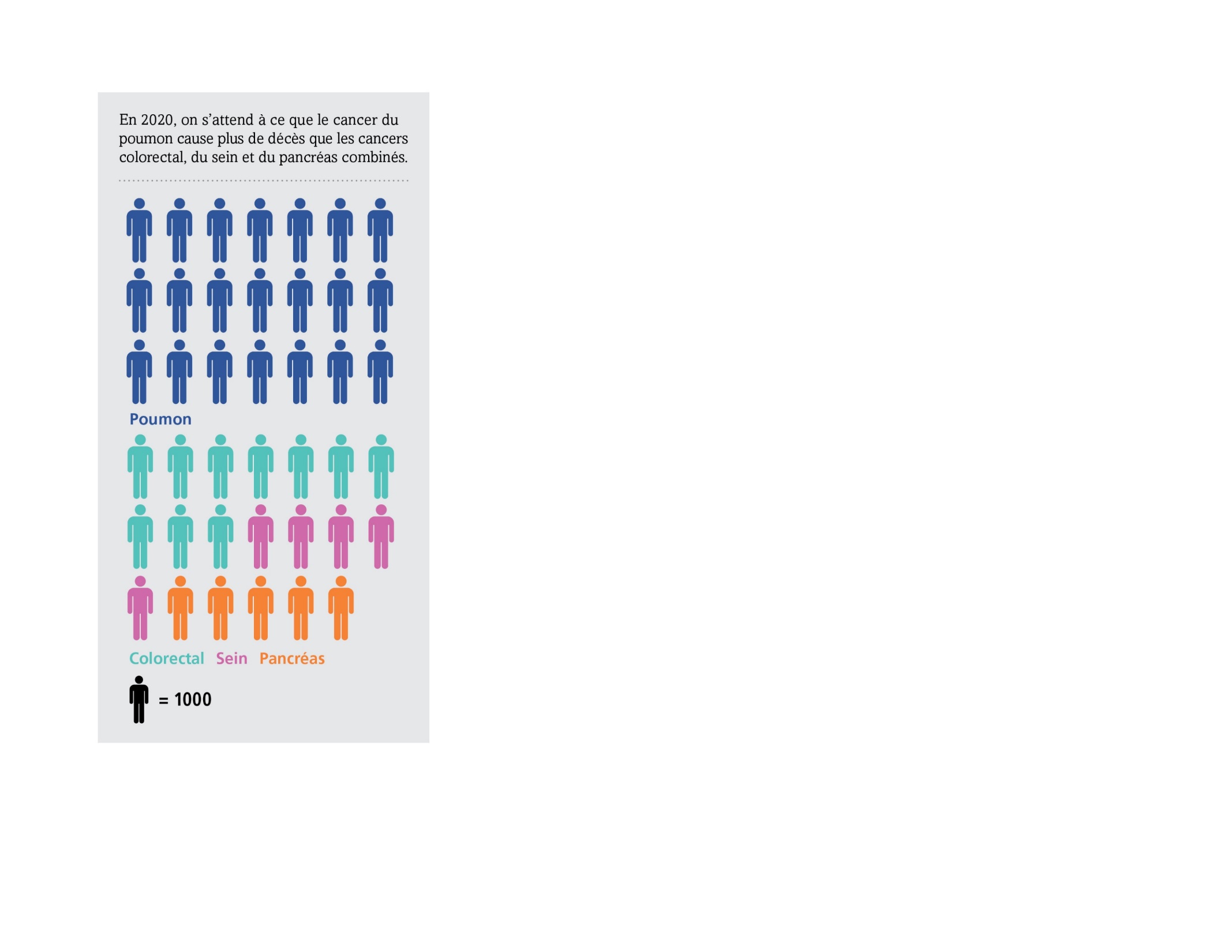 2020 special report on lung cancer
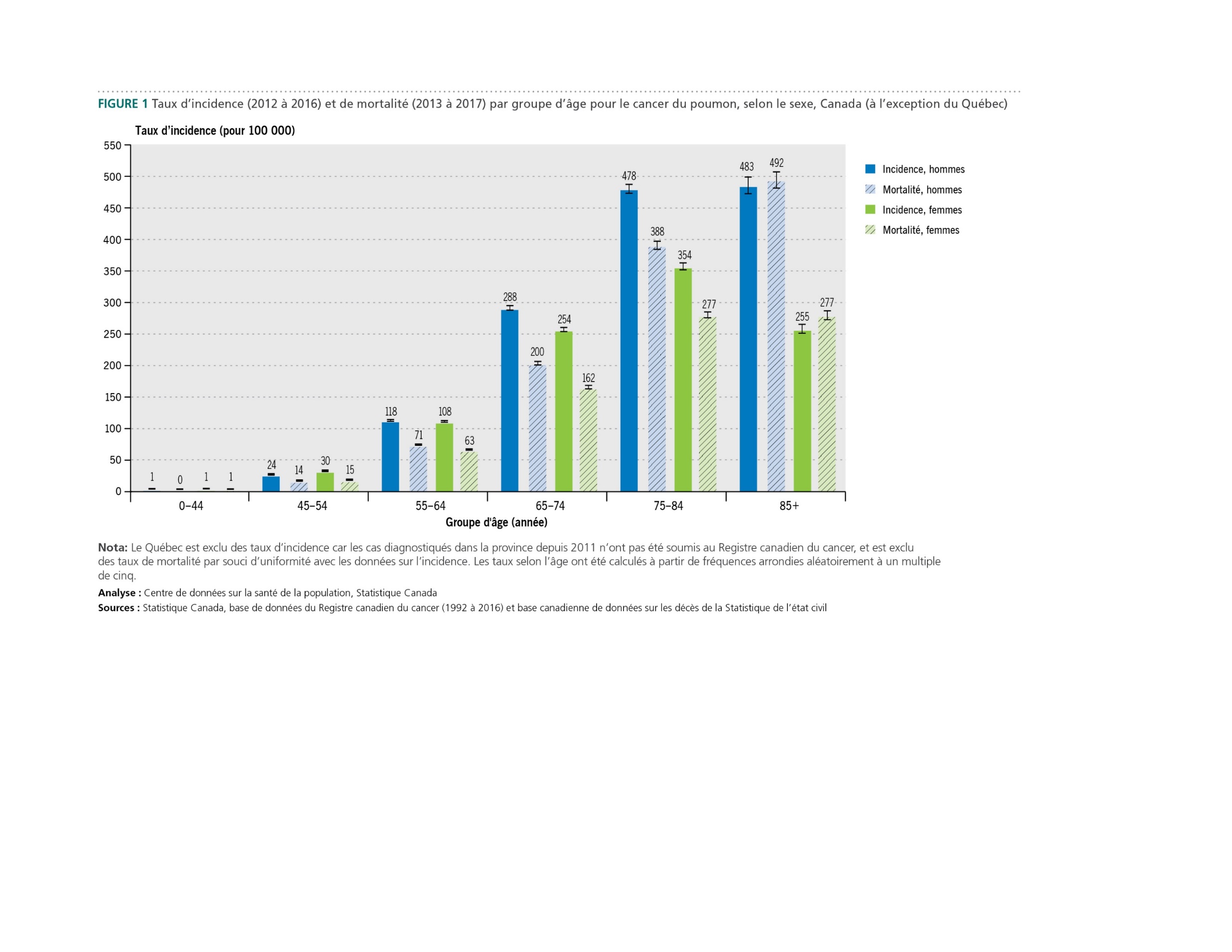 2020 special report on lung cancer
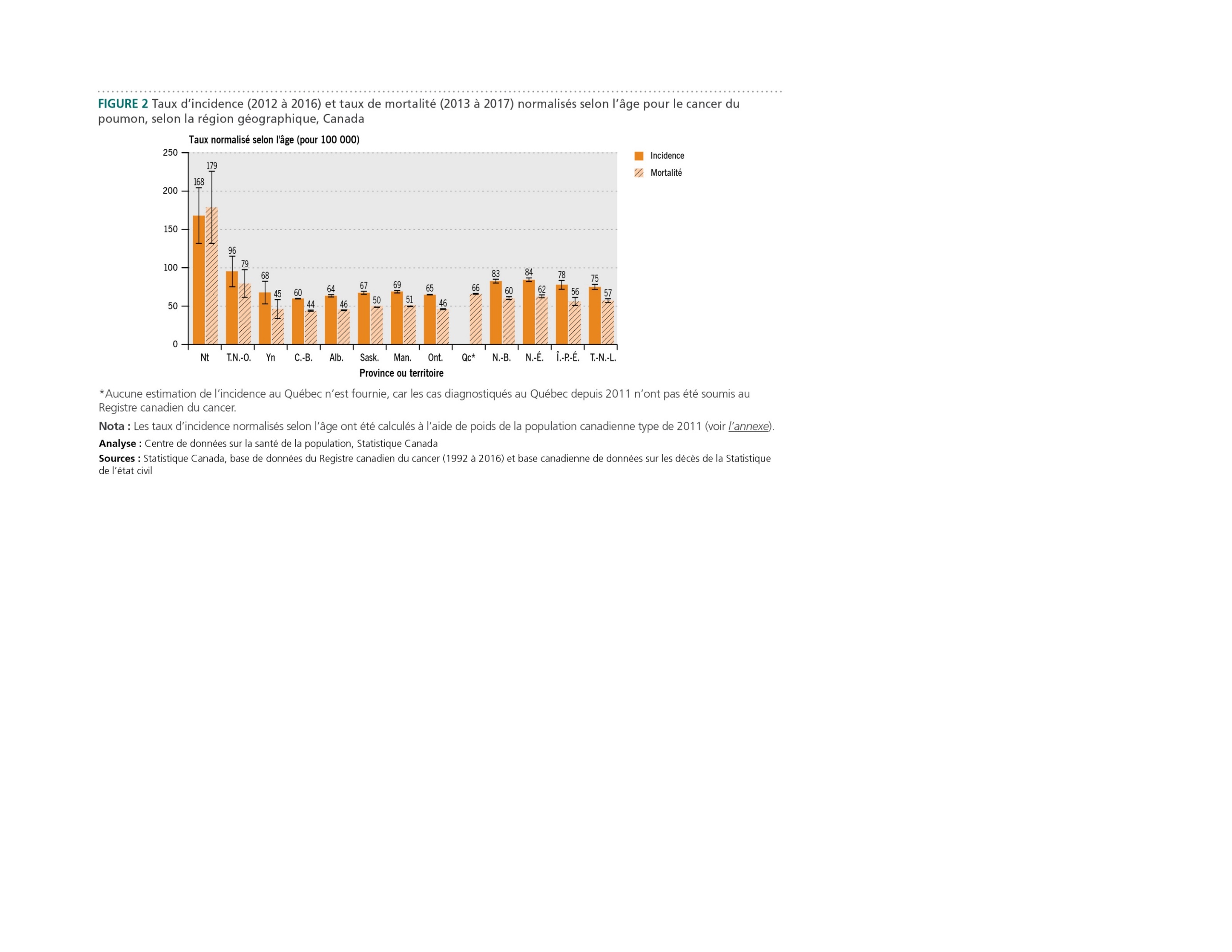 2020 special report on lung cancer
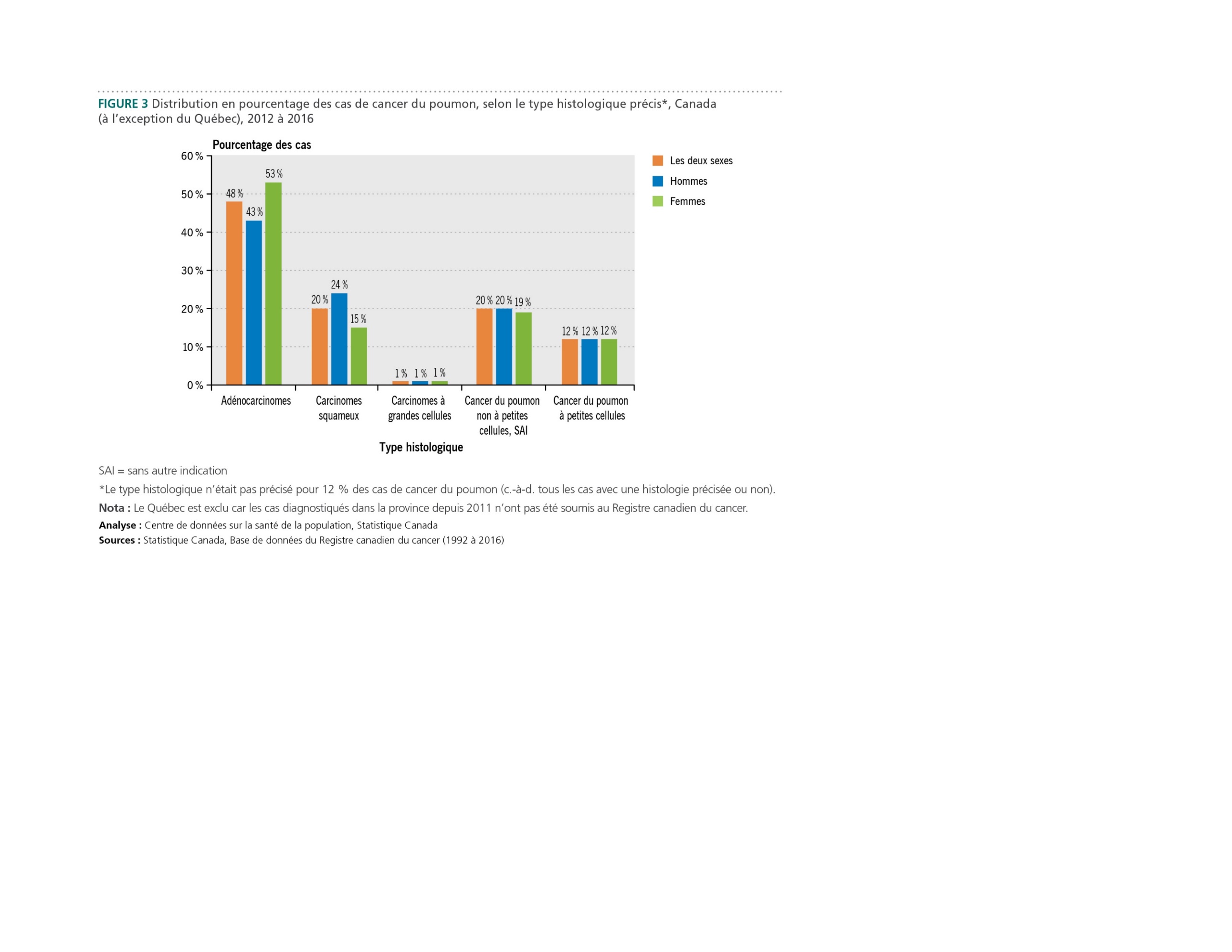 2020 special report on lung cancer
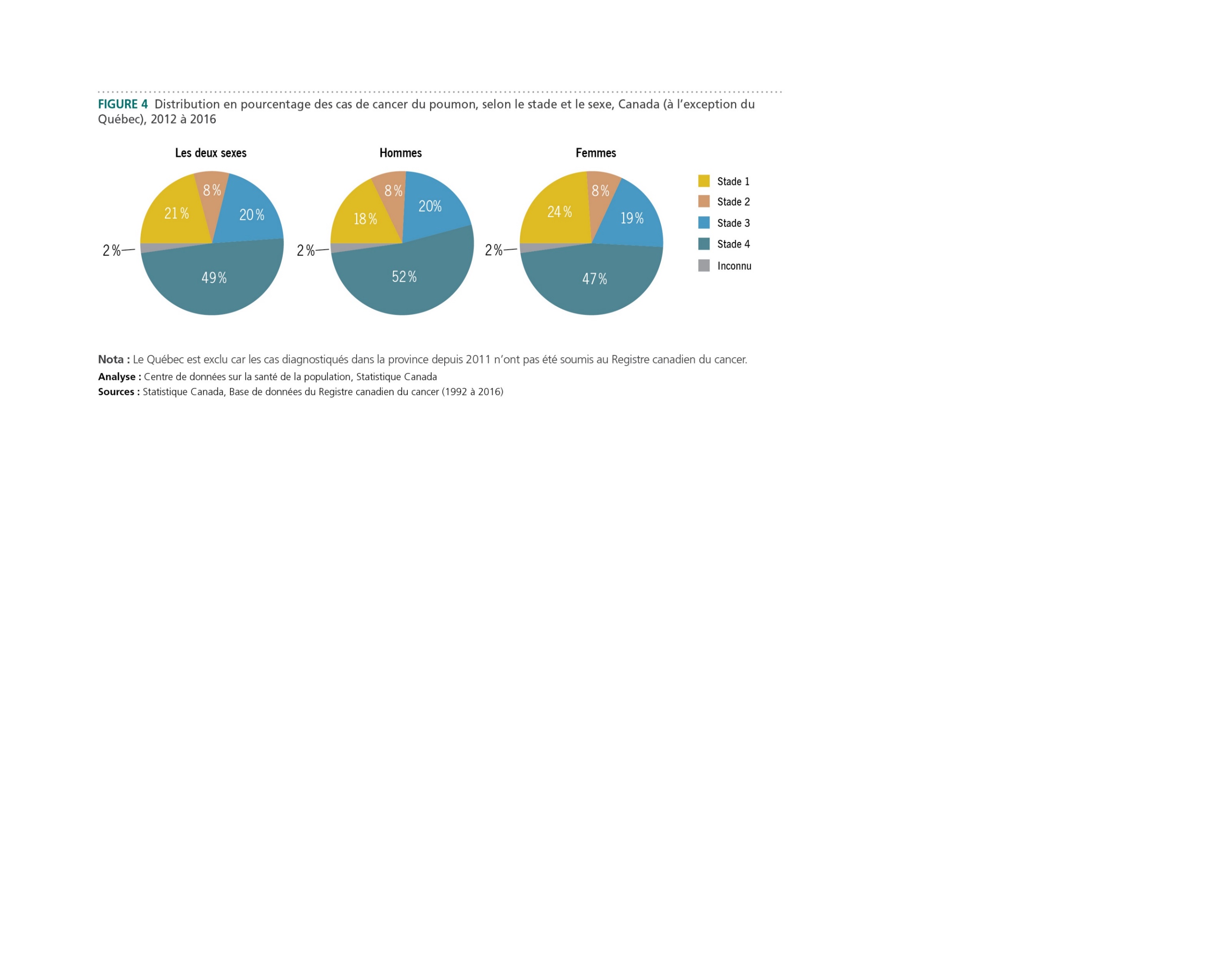 2020 special report on lung cancer
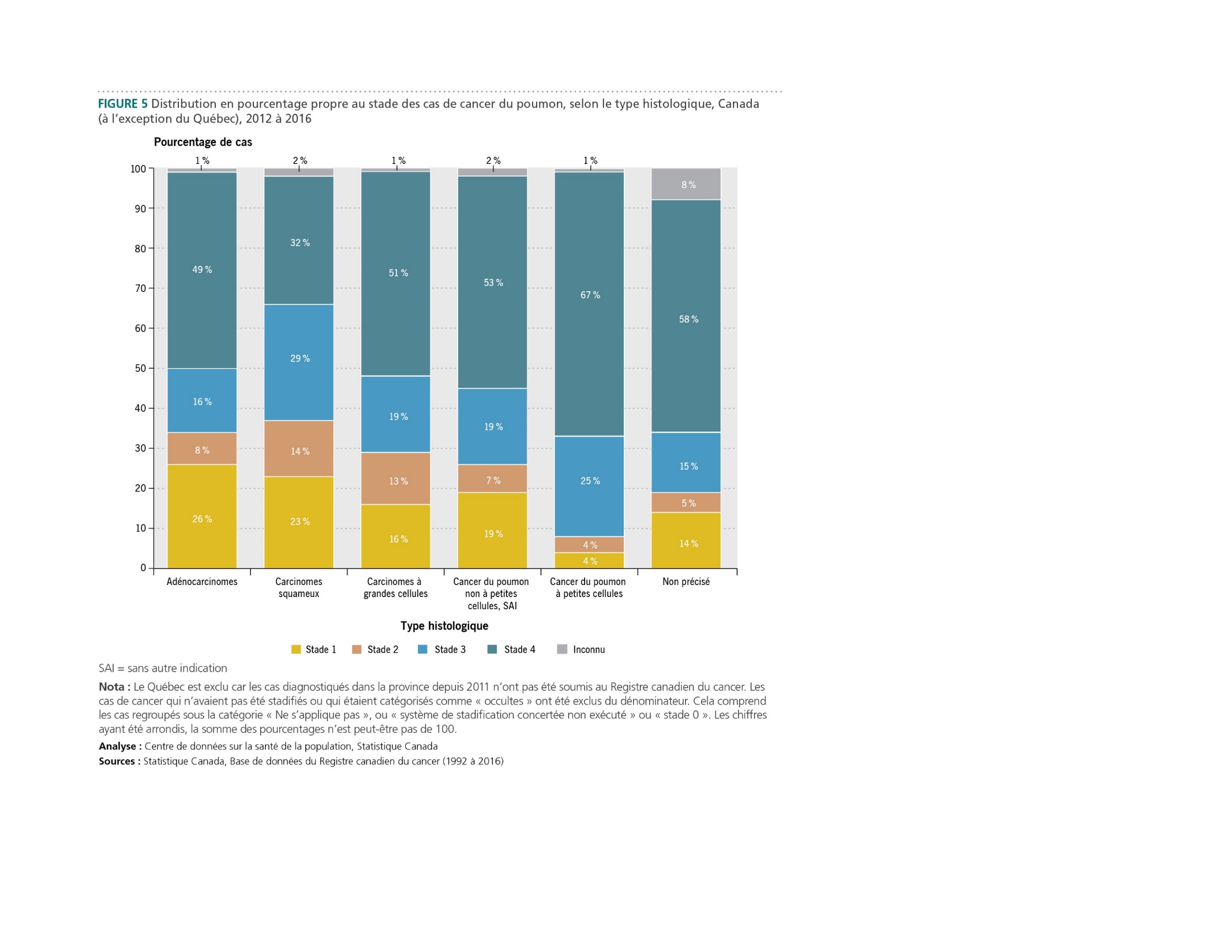 2020 special report on lung cancer
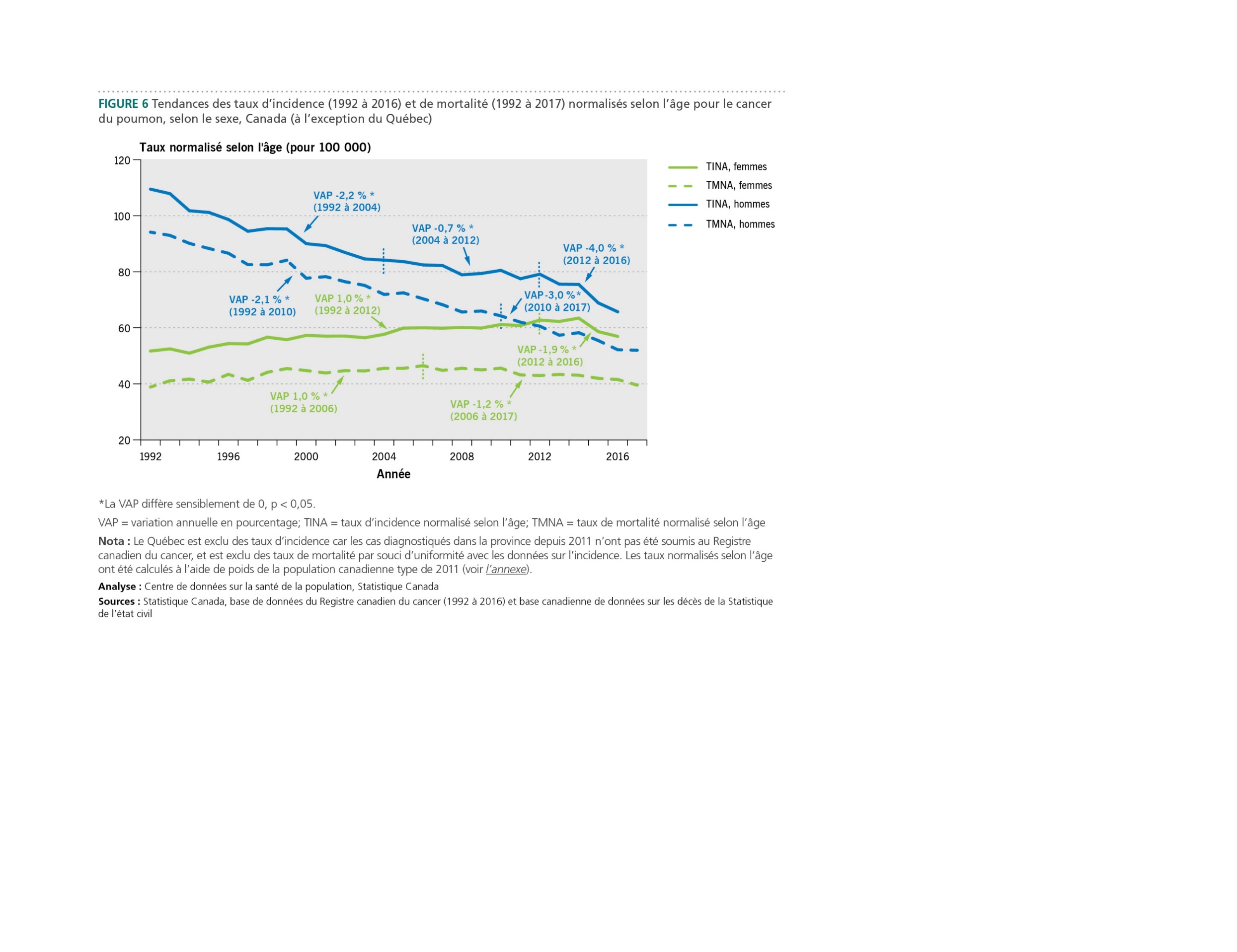 2020 special report on lung cancer
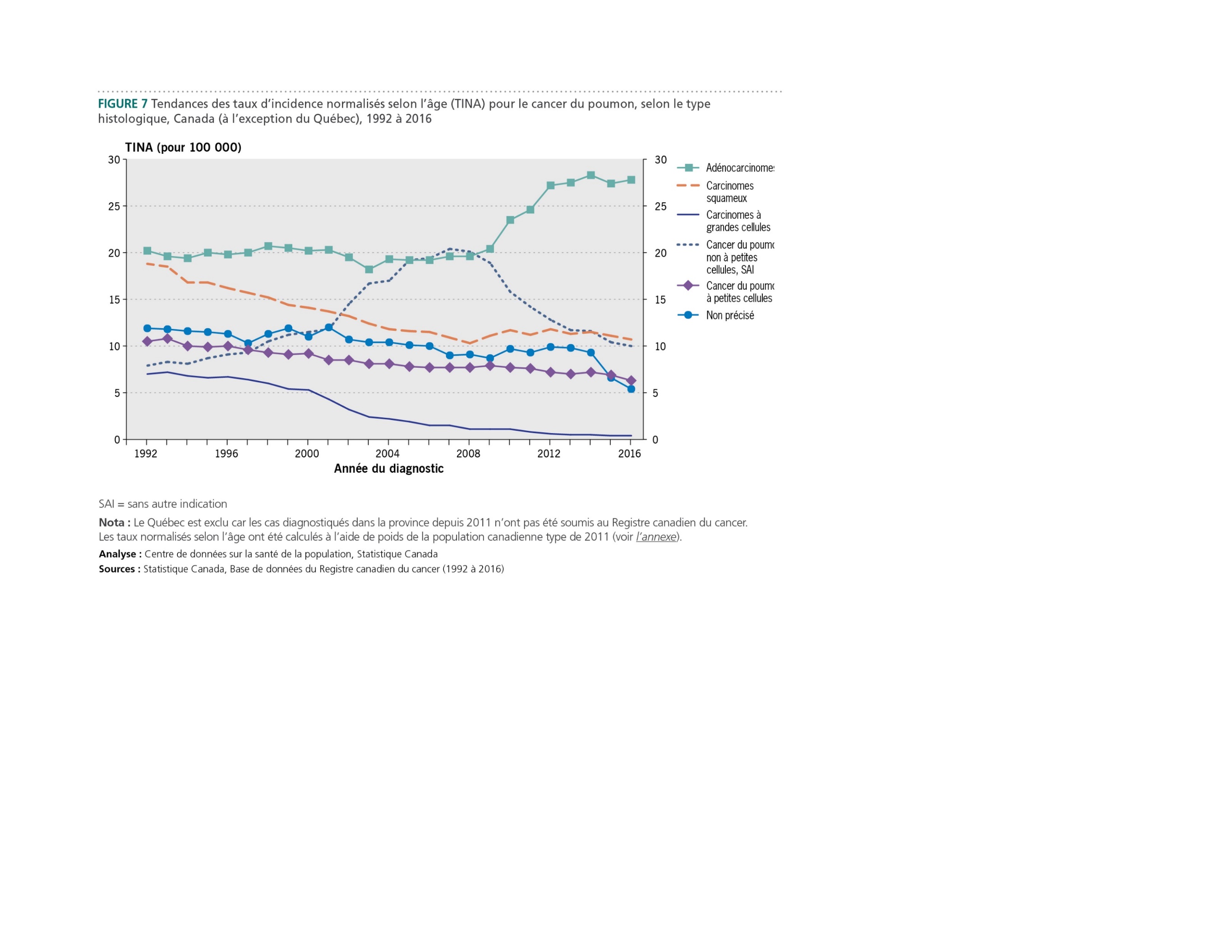 2020 special report on lung cancer
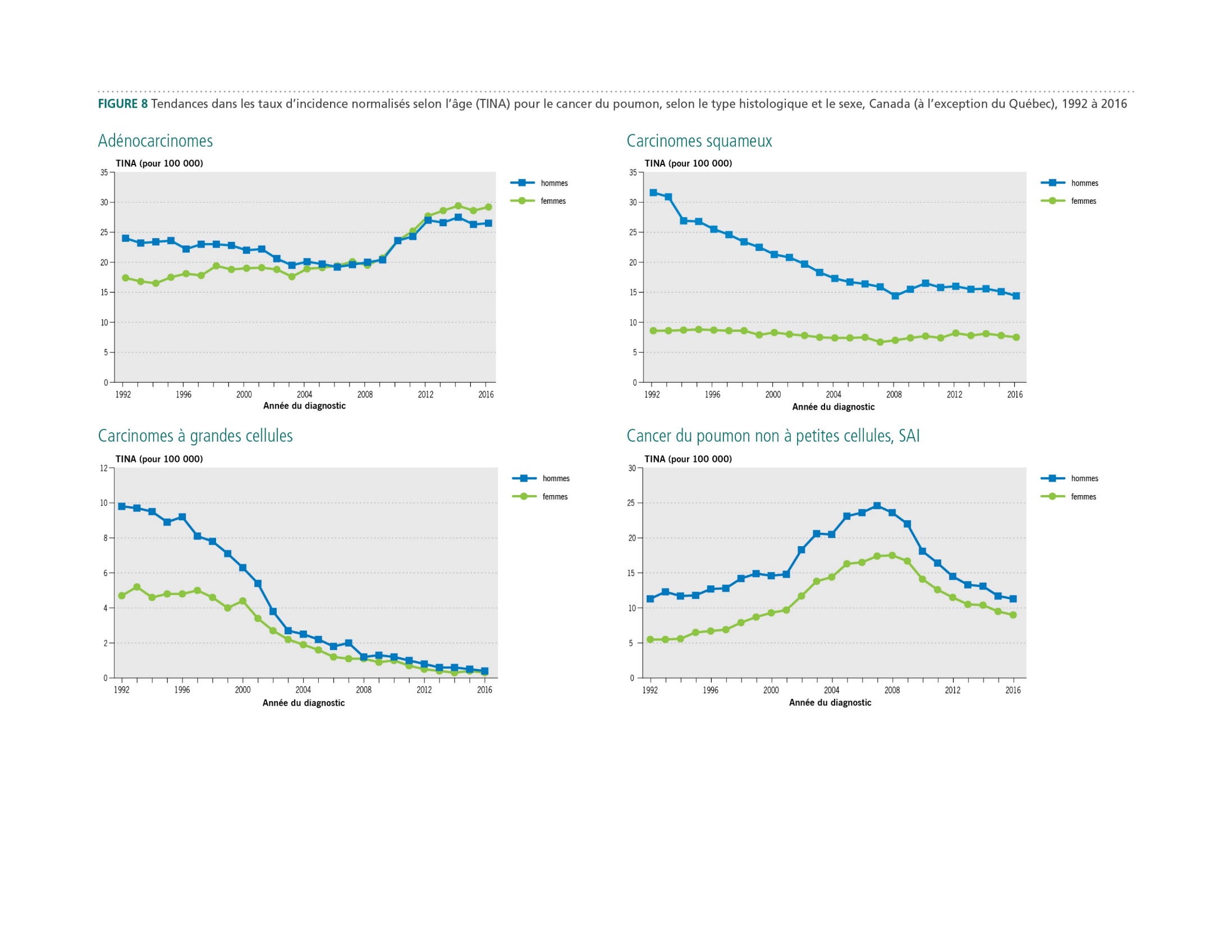 2020 special report on lung cancer
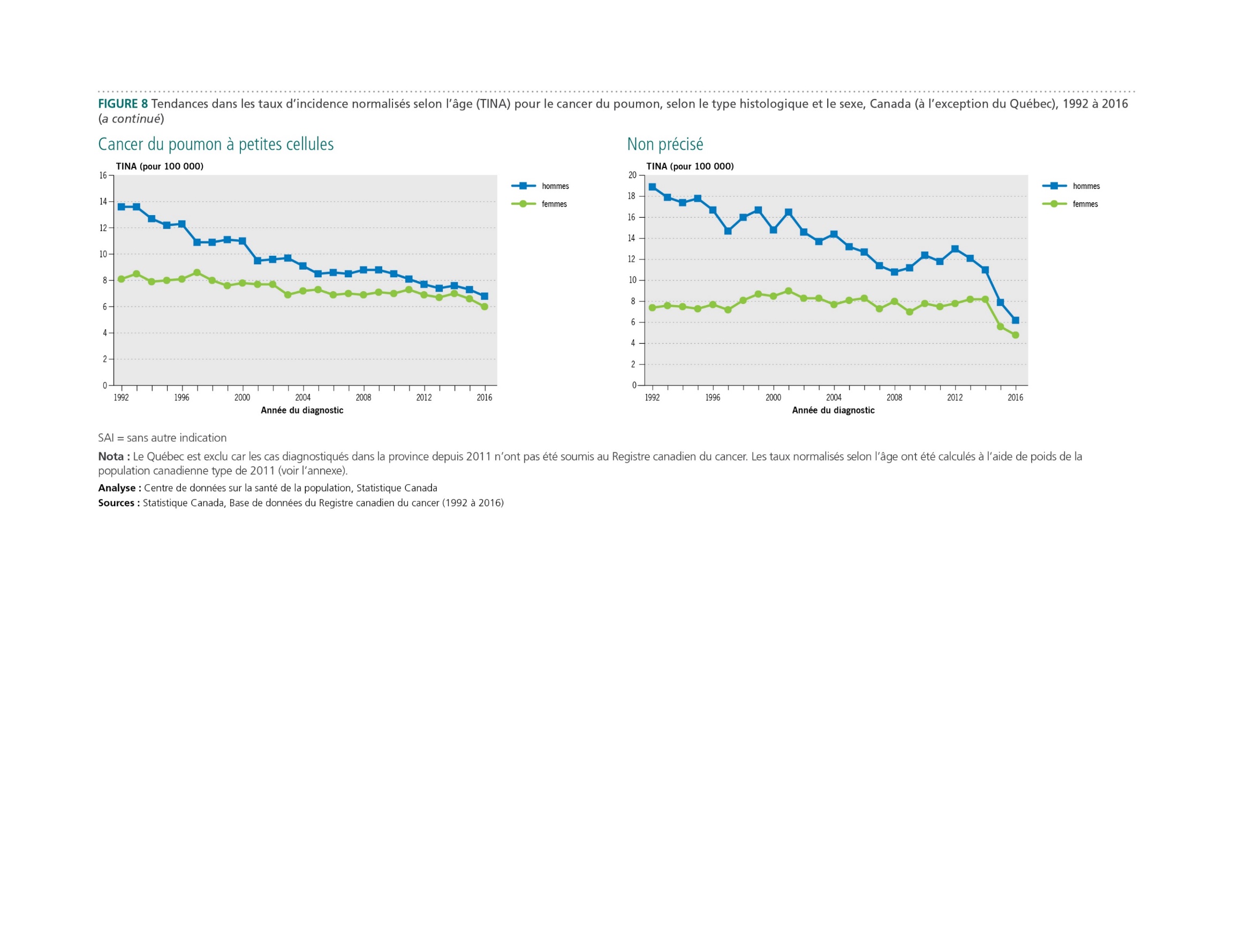 2020 special report on lung cancer
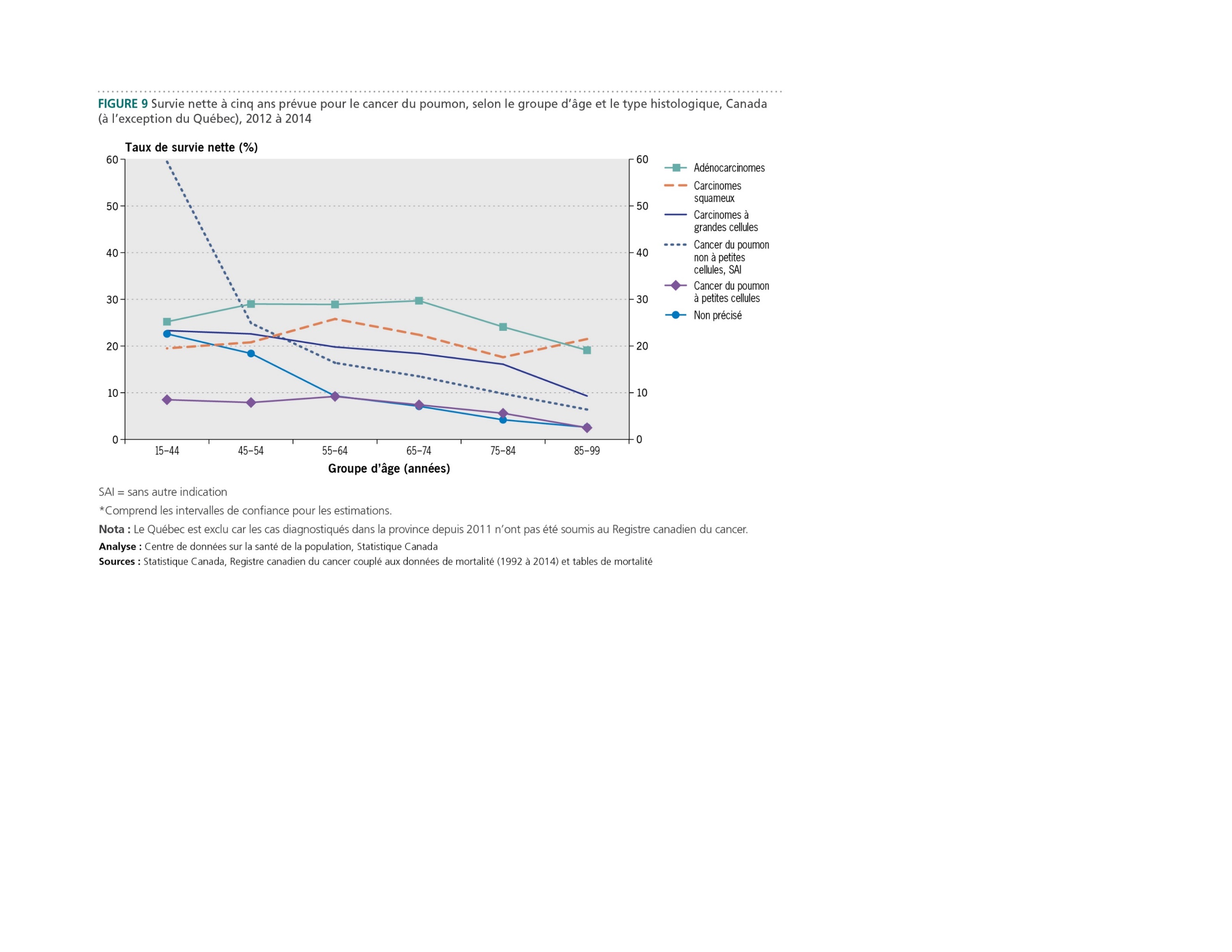 2020 special report on lung cancer
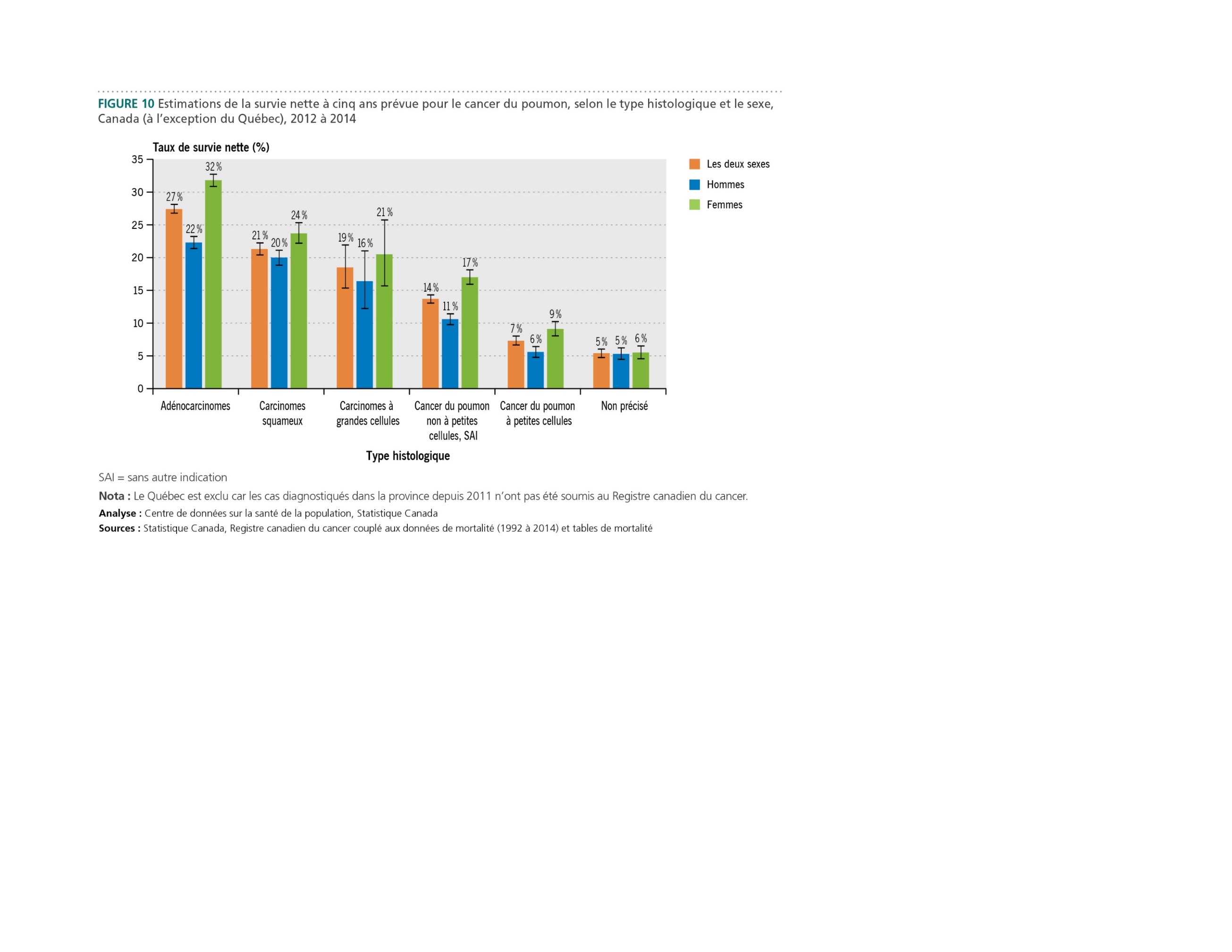 2020 special report on lung cancer
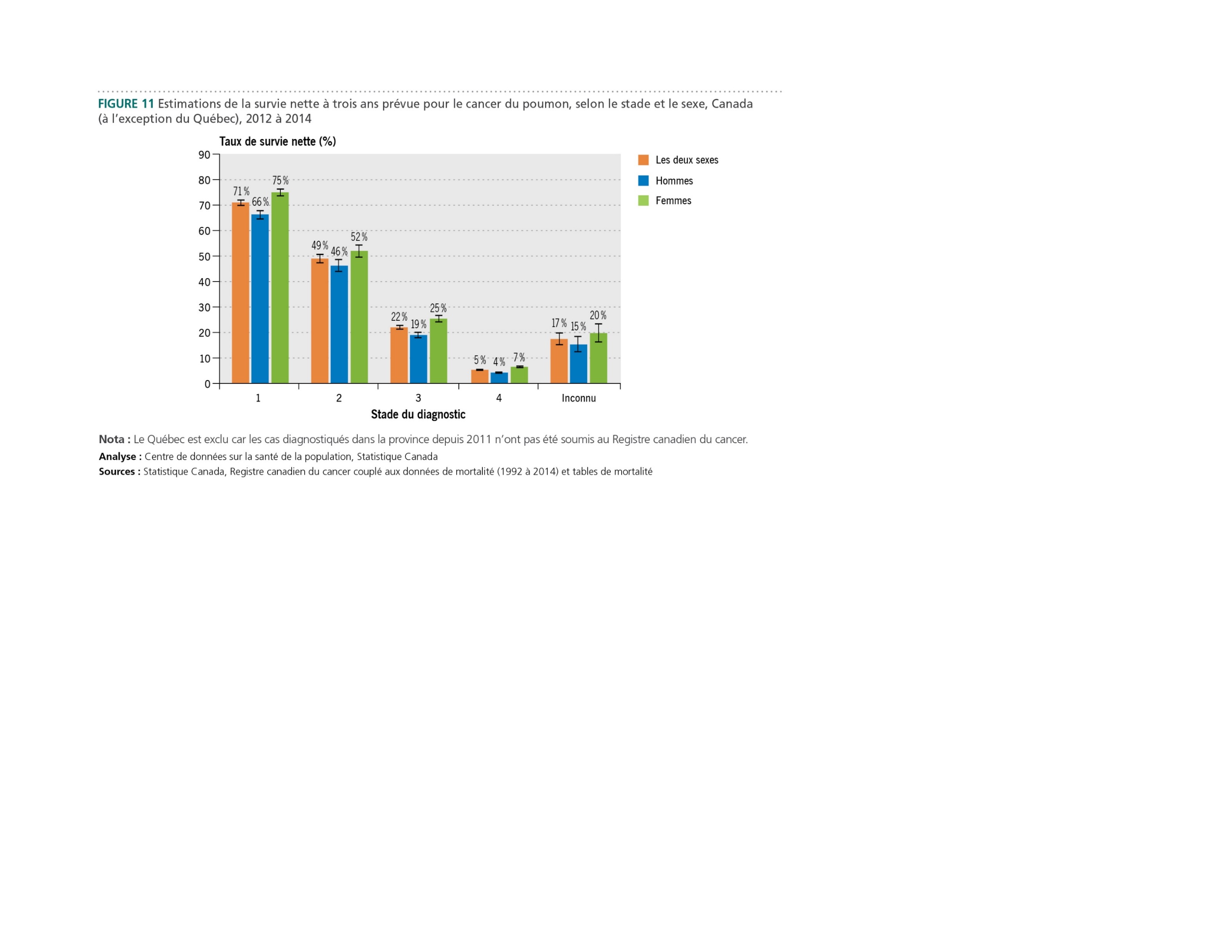 2020 special report on lung cancer
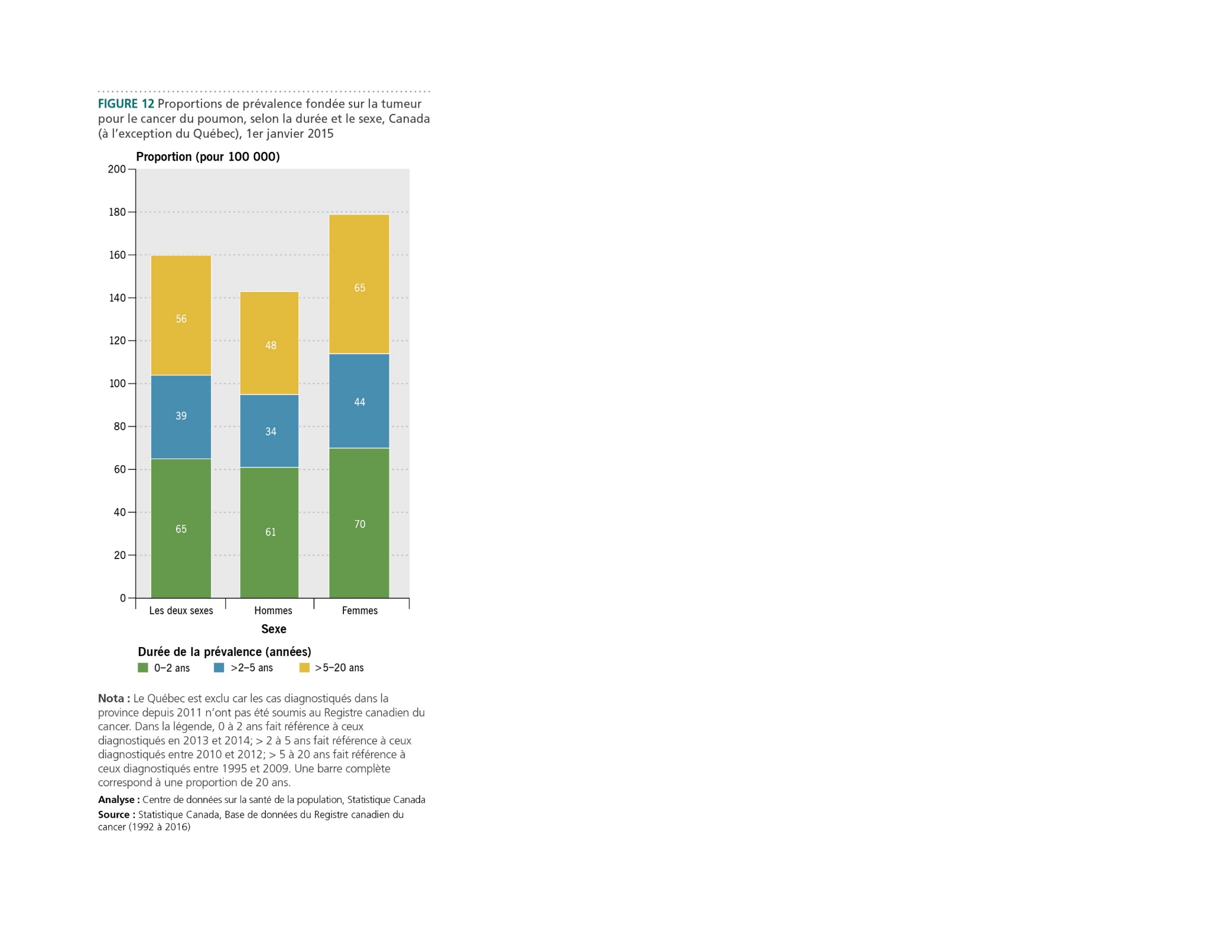 2020 special report on lung cancer